Adrenal

Clinical cases
Chemical Pathology: Y5
Karim Meeran
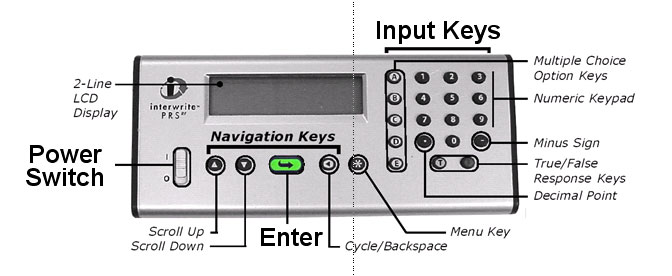 Turn ON your handset - slide the Power Switch up (I = ON)
Wait 4 seconds till GTCO CalComp disappears.  It will start scanning.
Join the class by pressing the letter     <4>           and 
      then the green arrow
4. It should say “ANS”
Year 5path
<5>
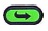 WARNING:	Your handset will go to SLEEP when not in use. 
		Press any KEY to WAKE UP your handset.
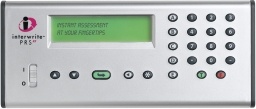 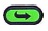 TRUE      FALSE
Press                     5

Then press green arrow          to join
You should now be connected…
ANS:
YEAR5 PATH:
The zona fasiculata makes cortisol
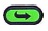 T TRUE
F FALSE
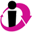 Adrenal microanatomy
Look at the pic.
Label the zones:
Glomerulosa
Fasciculata
Reticularis
Medulla
capsule
Adrenal microanatomy
You should be able to recognise this shape. No other tissue looks like it. There are a small number of histologies that you should be able to recognise. Adrenal is one of them.

See webpath link.
http://library.med.utah.edu/WebPath/ENDOHTML/ENDO077.html
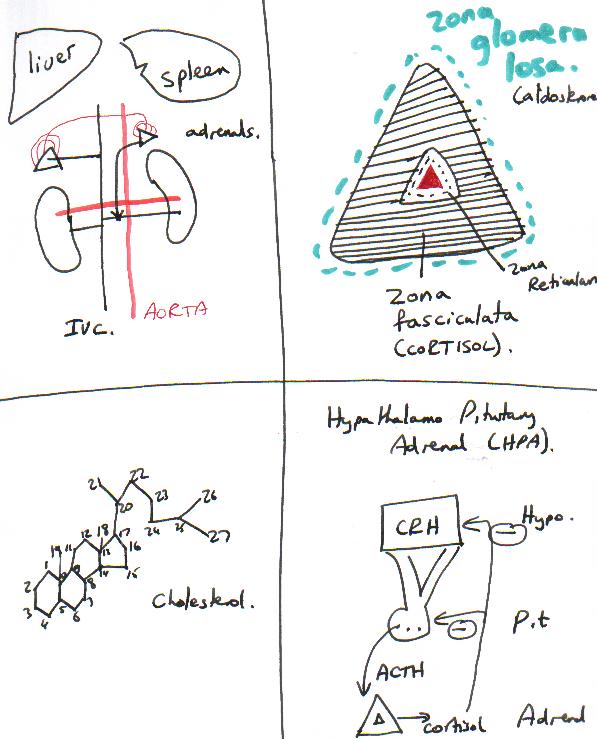 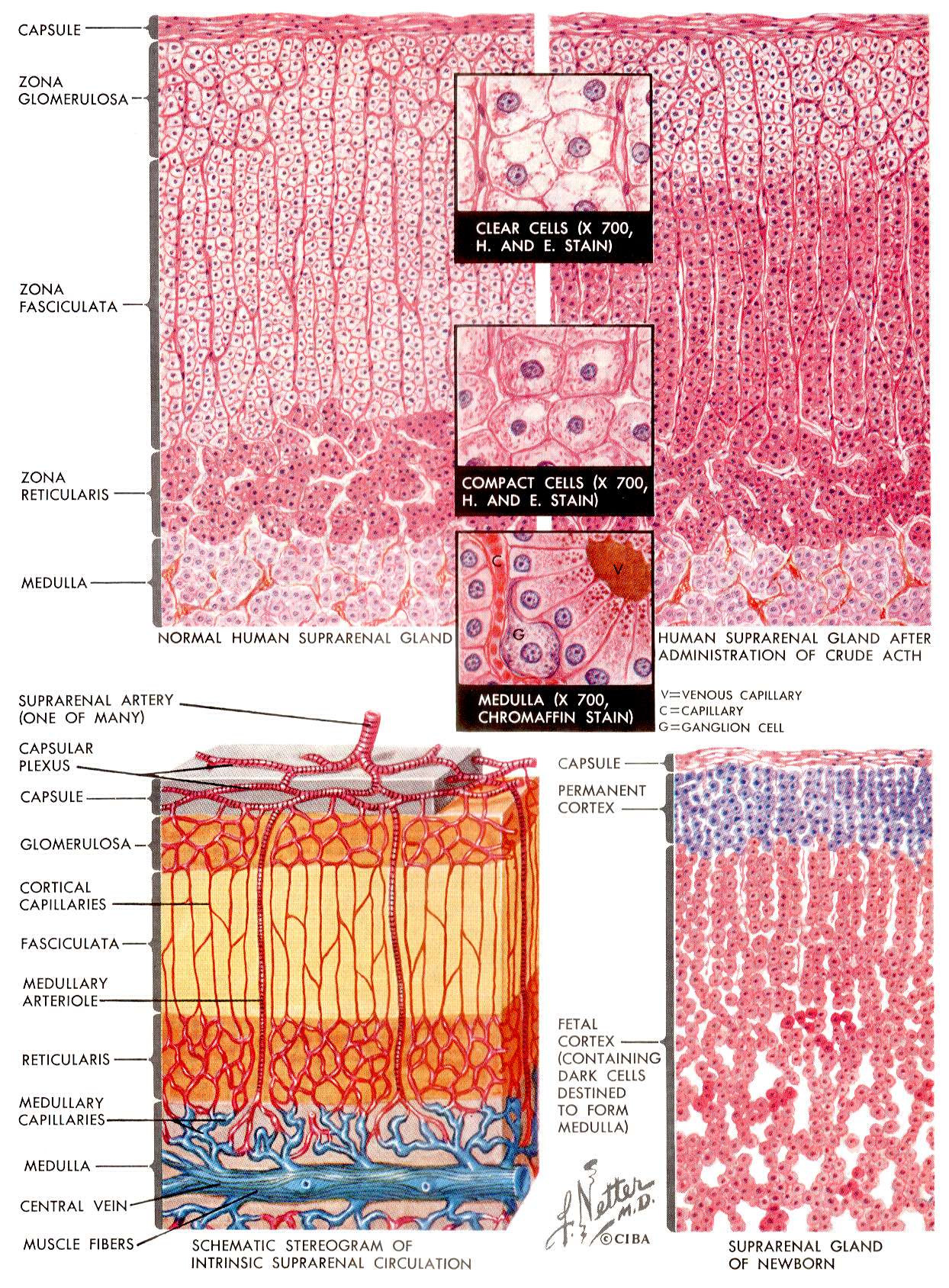 Case 1:
31 year old presents with profound tiredness.
Acutely unwell a few days.
Vomiting
Case 1: data.
Na: 125,  K: 6.5,  U 10, Glucose 2.9mM.
FT4 < 5nM  TSH > 50mU/l
What does this TSH suggest?

A. A TSH producing pituitary adenoma
B. Graves disease
C. A toxic thyroid nodule 
D. Primary hypothyroidism
E. de Quervain’s (viral) thyroiditis.
Case 1: data.
Na: 125,  K: 6.5,  U 10, Glucose 2.9mM.
FT4 < 5nM  TSH > 50mU/l
What does this TSH suggest?

A. A TSH producing pituitary adenoma
B. Graves disease
C. A toxic thyroid nodule 
D. Primary hypothyroidism
E. de Quervain’s (viral) thyroiditis.
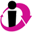 Case 1: data.
FT4 < 5nM  TSH > 50mU/l

Suggests thyroid failure.
Hypothyroidism can cause profound tiredness.

Hypothyroidism does NOT explain the unusual electrolytes:
Na: 125,  K: 6.5,  U 10, Glucose 2.9mM.
Case 1: data.
Hypothyroidism does NOT explain the unusual electrolytes:
Na: 125,  K: 6.5,  U 10, Glucose 2.9mM.

Hyponatraemia, hyperkalaemia
Deficiency of mineralocorticoid.

Hypoglycaemia
Deficiency of glucocorticoid.
Case 1:
Hyponatraemia, hyperkalaemia
Deficiency of mineralocorticoid.

Hypoglycaemia
Deficiency of glucocorticoid.


ADDISON’S   DISEASE
Case 1:
ADDISON’S   DISEASE


Primary Hypothyroidism


SCHMIDT’s  SYNDROME
Schmidt’s syndrome:
Addison’s disease and primary hypothyroidism occur together more commonly than by chance alone.



Ref: Schmidt, MB (1926)
Eine biglandulare Erkrankung bei morbus Addisonii. Verhandl. Dtsch. Path. Gesellsch. 21: 212-221
Tests for Addison’s
A. Low dose dexamethasone suppression test
B. High dose dexamethasone suppression test
C. Synacthen test
D. Glucose tolerance test
E. TRH stimulation test
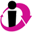 Tests for Addison’s
Short SYNACTHEN test.


Measure cortisol + ACTH at start of test

Administer 250 micrograms synthetic ACTH by IM injection.

Check cortisol at 30 and 60 minutes.
Tests for Addison’s
Short SYNACTHEN test.
Results in this patient:
ACTH > 100 ng/dl

Cortisol < 10 nM
Check cortisol at 30 and 60 minutes.
Both times, cortisol < 10 nM
Case 2:
A 32 year old presents with hypertension. 

He is noted to have an adrenal mass.

There are three possible differentials:

What is the differential diagnosis ?
Possible adrenal masses
Phaeochromocytoma
(Adrenal medullary tumour secreting adrenaline).

Conn’s syndrome (adrenal tumour secreting aldosterone)

Cushing’s syndrome (secretes cortisol)
Case 2:
Further investigations reveal that he has high levels of urinary catecholamines.

What urgent drug treatment is required?

What is the cure?
Phaeochromocytoma
Adrenal medullary tumour that secretes adrenaline, and can cause severe hypertension, arrhythmias and death.

THUS A MEDICAL EMERGENCY

Urgent alpha blockade with phenoxybenzamine.
Add beta blockade.
Finally arrange surgery.
Case 3:
Hypertensive 33 year old.
Na 147,  K 2.8,  U 4.0.  Glucose 4.0 mM
Plasma aldosterone raised.
Plasma renin suppressed.

What is the diagnosis ?
[write it down now]
Case 3:
Primary hyperaldosteronism

Conn’s syndrome.
Primary hyperaldosteronism.:
Conn’s syndrome.

The adrenal gland secretes high levels of aldosterone autonomously. This will cause hypertension and this will in turn suppress the renin at the JGA.
Case 4.
34 year old obese woman with type 2 diabetes, presents with hypertension and bruising.
Na: 146,  K: 2.9,  U 4.0,  Glucose 14.0
Aldosterone <75 (low).     Renin low

TRUE or FALSE:
This excludes Conn’s and suggests another hormone is causing the hypertension.
Case 4.
34 year old obese woman with type 2 diabetes, presents with hypertension and bruising.
Na: 146,  K: 2.9,  U 4.0,  Glucose 14.0
Aldosterone <75 (low).     Renin low

TRUE or FALSE:
This excludes Conn’s and suggests another hormone is causing the hypertension.
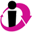 Case 4.
34 year old obese woman with type 2 diabetes, presents with hypertension and bruising.
What is the diagnosis?

[write it down now]
Case 4.
34 year old obese woman with type 2 diabetes, presents with hypertension and bruising.
What is the diagnosis?

[write it down now]
Cushing’s syndrome
Tests for Cushing’s
9am cortisol
12 midnight cortisol
Tests for Cushing’s
Which dynamic test?

A. Insulin tolerance (stress) test
B. Dexamethasone suppression test
C. Synacthen test
D. Glucose tolerance test
E. TRH stimulation test
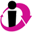 Tests for Cushing’s
Which dynamic test?

Dexamethasone suppression. This will usually suppress cortisol levels to undetectable levels.

Not so in Cushing’s.
Causes of Cushing’s syndrome

Please type in your CID NOW...
Being on oral steroids for something else

Pituitary dependent Cushings disease (85%)
Ectopic ACTH	(5%)
Adrenal adenoma  (10%)
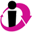 Cushing’s syndrome (5)
An obese 35 year old patient has the following results:

9am cortisol (Monday): 650 nM
Given 0.5 mg dexamethasone every 6 hours for 48 hours
9am cortisol (Wednesday) < 50nM
What is the diagnosis?
What should be done next ?
Cushing’s syndrome (5)
9am cortisol (Monday): 650 nM
Given 0.5 mg dexamethasone every 6 hours for 48 hours
9am cortisol (Wednesday) < 50nM
What is the diagnosis?
A. Pituitary dependent Cushing’s disease
B. Adrenal tumour causing Cushing’s syndrome
C. Ectopic ACTH causing Cushing’s syndrome
D. Normal obese person 
E. Cushing’s syndrome of indeterminate cause.
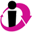 Cushing’s syndrome (5)
An obese 35 year old patient has the following results:

9am cortisol (Monday): 650 nM
Given 0.5 mg dexamethasone every 6 hours for 48 hours
9am cortisol (Wednesday) < 50nM
What is the diagnosis?
What should be done next ?
NORMAL
Cushing’s syndrome (5)
What should be done next?

A. Pituitary MRI
B. Adrenal CT scan
C. Chest X-ray to look for an ectopic source
D. Tell her she does not have any serious adrenal problem
E. High dose dexamethasone suppression test
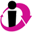 Cushing’s syndrome (6)
9am cortisol (Monday): 650 nM
Given 0.5 mg dexamethasone every 6 hours for 48 hours
9am cortisol (Wednesday)  500nM
What is the diagnosis?
A. Pituitary dependent Cushing’s disease
B. Adrenal tumour causing Cushing’s syndrome
C. Ectopic ACTH causing Cushing’s syndrome
D. Normal obese person 
E. Cushing’s syndrome of indeterminate cause.
Cushing’s syndrome (6)
9am cortisol (Monday): 650 nM
Given 0.5 mg dexamethasone every 6 hours for 48 hours
9am cortisol (Wednesday)  500nM
What is the diagnosis?
A. Pituitary dependent Cushing’s disease
B. Adrenal tumour causing Cushing’s syndrome
C. Ectopic ACTH causing Cushing’s syndrome
D. Normal obese person 
E. Cushing’s syndrome of indeterminate cause.
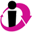 Cushing’s syndrome (6)
An obese 36 year old patient has the following results:

9am cortisol (Monday): 650 nM
Given 0.5 mg dexamethasone every 6 hours for 48 hours
9am cortisol (Wednesday)  500nM
What is the diagnosis?
What should be done next ?
Cushing’s syndrome
Causes of Cushing’s syndrome
Being on oral steroids for something else

Pituitary dependent Cushings disease (85%)
Ectopic ACTH	(5%)
Adrenal adenoma  (10%)
Cushing’s syndrome (6)
What should be done next?

A. Pituitary MRI
B. Adrenal CT scan
C. Chest X-ray to look for an ectopic source
D. Tell her she does not have any serious adrenal problem
E. High dose dexamethasone suppression test
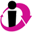 Cushing’s syndrome (6b)
9am cortisol (Wednesday): 500 nM
Given high dose dex suppression
9am cortisol (Friday)  170nM
What is the diagnosis?
A. Pituitary dependent Cushing’s disease
B. Adrenal tumour causing Cushing’s syndrome
C. Ectopic ACTH causing Cushing’s syndrome
D. Normal obese person 
E. Cushing’s syndrome of indeterminate cause.
Cushing’s syndrome (6b)
9am cortisol (Wednesday): 500 nM
Given high dose dex suppression
9am cortisol (Friday)  170nM
What is the diagnosis?
A. Pituitary dependent Cushing’s disease
B. Adrenal tumour causing Cushing’s syndrome
C. Ectopic ACTH causing Cushing’s syndrome
D. Normal obese person 
E. Cushing’s syndrome of indeterminate cause.
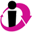 Cushing’s syndrome (6b)
High Dose Dex suppression
9am cortisol (Wednesday): 500 nM
Given 2.0 mg dexamethasone every 6 hours for 48 hours
9am cortisol (Friday)  170nM
What is the diagnosis?
What should be done next ?
Pituitary dependant Cushing’s Disease
Cushing’s syndrome (6b)
What should be done next?

A. Pituitary MRI
B. Adrenal CT scan
C. Chest X-ray to look for an ectopic source
D. Tell her she does not have any serious adrenal problem
E. High dose dexamethasone suppression test
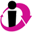 Please now type in your Clicker No
And then press the green enter key
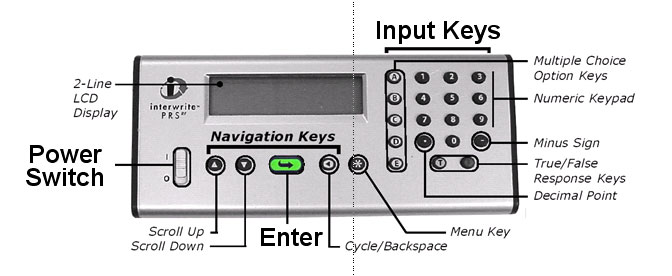 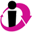